The Advocate to be with us always THE SPIRIT OF TRUTH
Children’s Liturgy – Sixth Sunday of Easter
                     May 17th, 2020
GOSPEL: JOHN 14:15-21
I WILL NEVER LEAVE YOU AS ORPHANS!
The disciples were very sad as Jesus revealed that He is going to suffer, die, resurrect and is going back to Father.
IMAGINE IF SOMEONE SO DEAR TO YOU SAYS THIS!!

          The DISCIPLES started to feel a bit left out and tensed.
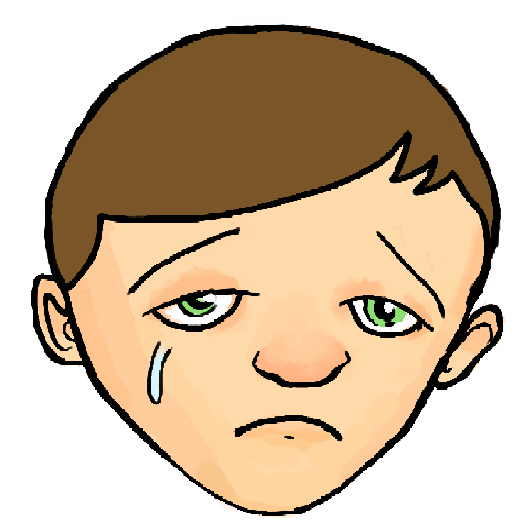 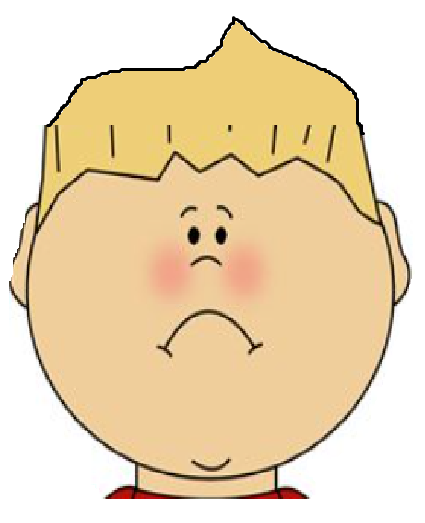 DISCIPLES FELT SAD BECAUSE THEY LOVED JESUS. 
THEY LOVED JESUS BECAUSE …THEY WERE WITH HIM FOR SO LONG AND 
THEY HEARD HIS WORDS AND  SAW WHAT HE DID- 
THEY TRUSTED IN JESUS!
In today’s Gospel, we see Jesus assuring the DISCIPLES about a HELPER that they will receive to be with them always and that He and Father will come and live in them.
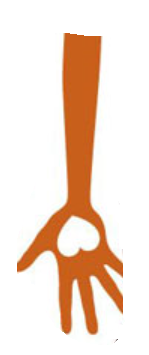 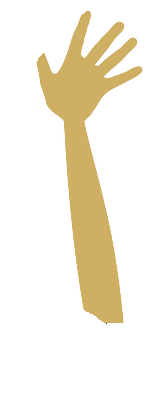 HOW CAN THE DISCIPLES RECEIVE THIS HELPER?
‘JESUS TOLD THEM, “If you love me, you will keep my commandments. And I will ask the Father, and he will give you another Advocate, to be with you forever. This is the Spirit of truth –JOHN 14:15-17
IF YOU LOVE JESUS - THEN you will OBEY HIS WORDS
AND YOU WILL RECEIVE THE HELPER FROM FATHER IN HEAVEN TO BE WITH YOU FOREVER
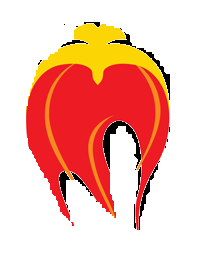 THE SPIRIT OF TRUTH
THERE ARE MORE PROMISES                 FOR THOSE WHO KEEP HIS WORDS…
They who have my commandments and keep them are those who love me; and those who love me will be loved by my Father, and I will love them and reveal myself to them.”(JOHN 14:21)
They who have my commandments and keep them are those who love me; and those who love me will be loved by my Father, and I will love them and reveal myself to them.”(JOHN 14:21)
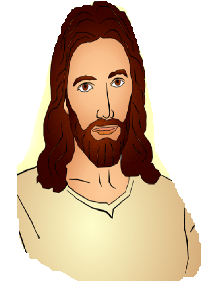 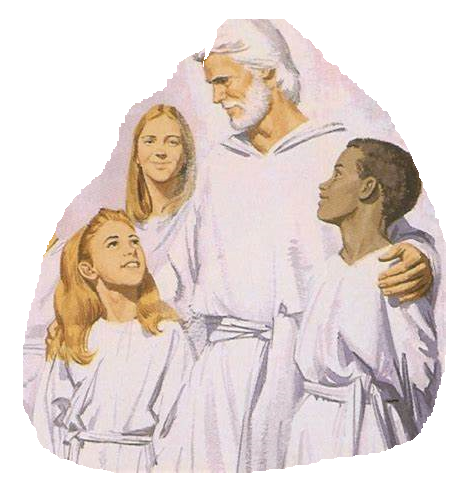 THEY WILL BE LOVED BY 
FATHER AND JESUS
JESUS WILL REVEAL HIMSELF TO THEM
THIS PROMISE IS FOR EACH OF US WHO OBEYS HIS WORD
WE CANNOT OBEY HIM UNLESS WE LOVE HIM OR BELIEVE IN HIM..
WHAT DID JESUS TELL US LAST SUNDAY?
HOW IS THIS POSSIBLE?
JESUS TOLD TO BELIEVE IN HIM
BY THE WORDS HE SPEAK
BY THE WORKS HE DOES
The words that I say to you I do not speak on my own; but the Father who dwells in me does his works. 11 Believe me that I am in the Father and the Father is in me; but if you do not, then believe me because of the works themselves. John 14:10-11
TAKE YOUR BIBLE…READ IT
YOU WILL BE HELPED BY THE HELPER FROM HEAVEN TO KNOW JESUS MORE..
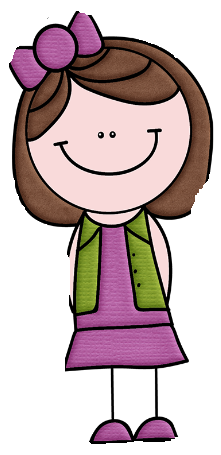 KNOW JESUS MORE..TO TRUST HIM MORE,TO LOVE HIM MORE,TO OBEY HIM MORE AND MORE.AND RECEIVE THE HELPER TO BE WITH US FOREVER
Increase in BELIEF increases our LOVE that increases our OBEDIENCE
THE WORLD CANNOT RECEIVE HIM
THE WORLD CANNOT RECEIVE OR SEE HIM BECAUSE THEY DIDN’T BELIEVE IN JESUS OR KEEP HIS WORDS
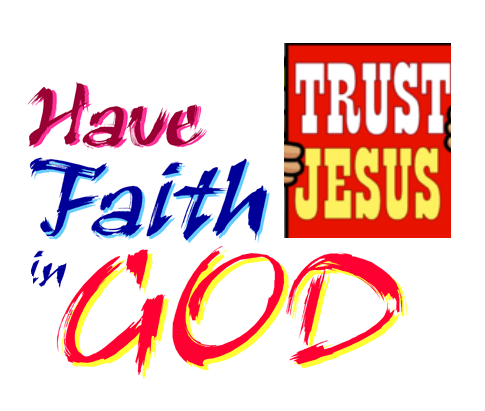 the world will no longer 
see me, but you will see me; because I live, you also will live. John 14:19
When we receive a word from God, let us accept it as our own
Have full TRUST that we will receive HELP FROM THE HEAVENLY HELPER - THE HOLY SPIRIT, to accomplish it in God’s will
RECEIVE THE POWER FROM ABOVE - THE HOLY SPIRIT
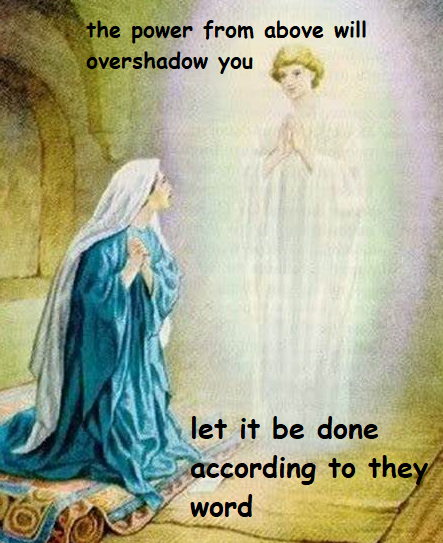 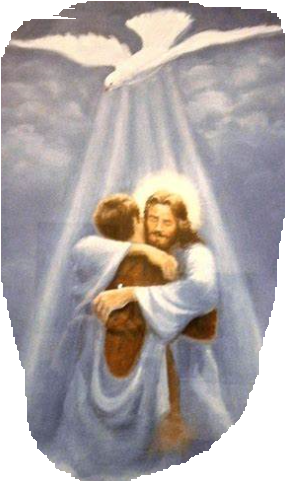 CAN WE FIND OUT FROM THE BIBLE THE PERSONS WHO RECEIVED THE POWER OF HOLY SPIRIT TO ACCOMPLISH GOD’S WILL THROUGH THEIR LIFE?
LET US PRAY
DEAR JESUS INCREASE OUR FAITH AS WE MEDITATE ON YOUR WORDS, GIVE US GRACE TO KEEP YOUR WORDS AND WORKS, SO WE LOVE YOU MORE AND MORE.
SEND FORTH YOUR HOLY SPIRIT TO HELP US AND LEAD US TO THE TRUTH - THAT IS YOU ITSELF, AS WE SAY WITH OUR MOTHER MARY ‘LET IT BE DONE ACCORDING TO THY WORD’
WE PRAY FOR ALL WHO HAVE CHALLENGES IN THEIR FAITH , GIVE THEM STRENGTH . IN JESUS NAME WE PRAY, AMEN
Verses for today: “If you love me, you will keep my commandments.  And I will ask the Father, and he will give you another Advocate, to be with you forever.  This is the Spirit of truth, -John 14:15-17
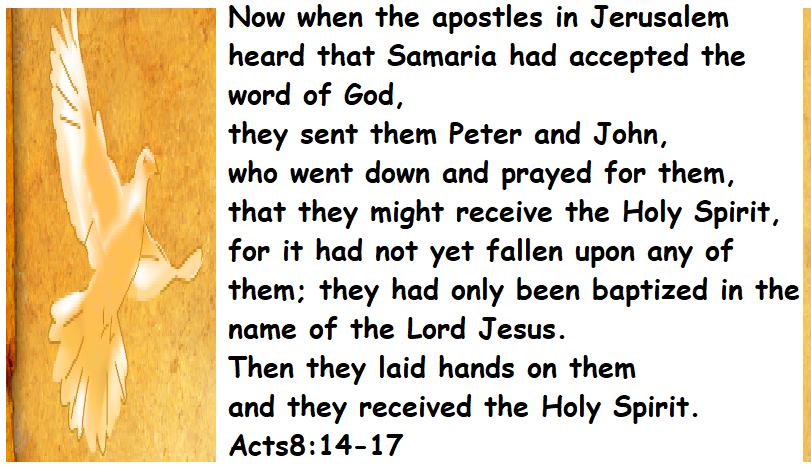 THANK YOU
For more ideas and activities, Please visit:
http://littleevangelist.com/childrens_liturgy.php
https://www.youtube.com/channel/UCndM2GK0dnpWg5ECUscdDcA